復元三部曲
復元三部曲
階段三：堅定戒毒
我的戒癮計畫
[Speaker Notes: 本次談論主題：堅定戒癮的決心，做好戒癮的準備。
 
在做這件事情之前，我們上了一些課，了解許多毒品對我們的危害，也聽到一些戒癮的方法及相關的資源。更重要的是，要回到原本的自己，必須擬定好一個戒癮計畫，戒癮的準備，最重要的一件事情，就是先擬定自己的計畫，其中，有兩件事情要做，第一件事情就是要設定自己的目標，目標的設定原則，第一，可以分階段；第二，要具體、清楚，而且是可以達成的，如果目標過於遙遠、空泛，可能會給自己很大的挫折，甚至，如果不是一個能夠達成的目標，就會一直覺得再多的努力都沒有效果，乾脆放棄好了！所以，在擬訂計畫時，首先要設定目標，目標分為短期、中期和長期，比方，原來每天要使用海洛因五到六次，每次施打20到30毫升，一天要花四、五千元，則目標可以設定為一星期內，將海洛因的注射次數，降為一天三次，或一個月後，降為一天一次，這樣具體、明確的目標。 短期可能是以一個月為目標，中期可能訂為三個月到半年，希望三個月到半年之後，自己變成什麼樣的狀態，而長期目標是指一年以後。大家可以先從短期目標開始擬定。 
 
其次，計畫應做的第二件事情，是擬定好目標之後，選擇達成這個目標的方法。舉例來說，很多人都在學習烘培，希望自己可以成為一個烘培師傅，可是，為了達到這個目標，可能得思考要用什麼樣的方法去達成，是要上專家開辦的烘焙才藝班？還是自己買書來看？還是買光碟片自學？又或者是要離開這裡，到比較遠的地方去拜師學藝？以及需要多少時間，去達成這樣的目標？另外，我有多少可以運用的資源，包括時間、金錢、其他人可以給予的協助或支持。選擇的方法，不見得可以立即達成自己設定的目標，然而，在設定目標的同時，也要選擇可以對應的方法，例如很多海洛因成癮者，下定決心想要戒除，可是短期內突然停用，可能是很痛苦的，所以，建議選擇先參加美沙冬或是丁基原啡因替代治療，並將目標設定為一段時間內，能夠停止使用海洛因，之後幾個月，連美沙冬或是丁基原啡因都可以停止使用。再者，每天使用愷他命的人，可以設定一個目標，希望一個月內，減少使用次數至一個禮拜只吸一次Ｋ菸，這就是設定目標的方式。至於對應的方法， 剛剛提到可以選擇替代治療，或是將自己關在家，完全不出去接觸任何人，然後在家裡讓自己忍受痛苦，又或是到醫院住院戒治。然而，使用Ｋ菸的人，可以選擇不將K菸帶在身上，並把自己原來有在使用毒品的朋友，全都斷絕來往。但，每個人選擇的方法，可能都不太相同， 建議大家要清楚且具體地思考自己的計畫。
 
接下來，請大家思考一下自己的戒癮計畫，然後在「我的戒癮計畫」工作表上，寫下自己短期跟中期的戒癮目標，表上也有一些方法供大家勾選，如果覺得不夠可以自己補充。寫好之後，請大家分組討論，把自己的計畫和自己同組的人說明與分享，彼此交流、討論，聽聽別人的計畫，並視需要給予一些具體而清楚的建議，同時，透過這樣的過程，再修正自己的計畫。]
團體討論 (一)
擬定戒癮計畫表

10 - 15分鐘
我如何調整渴求的心情？
哪些情況下我會想再次使用非法藥物？
我曾用哪些方法克制再次使用非法藥物？效果如何？
[Speaker Notes: 現在，我們應該做些挑戰。假設從今天開始，給大家三個月的時間，如果你有絕對的把握在這三個月內完全戒除，不再使用毒品，就給自己打一百分。相反的，如果你覺得三個月後，還是沒有辦法擺脫這個東西，就給自己打零分，請大家想一想，現在會給自己打幾分？認為自己一百分的，請到台上來； 認為自己大概八十分的，請站在左邊；認為自己大概只有六十分正好及格的，請站到右邊；認為自己的確很困難、不太有把握，大概只有三十分的，請站到後面； 認為自己經過三個月，仍然沒有辦法擺脫毒品的，則請站在教室的最後端。接著，互相挑戰，先請一百分的人，和大家說明自己的戒毒計畫。然後再邀請不同分數的人，也說一說自己的狀況，最後請給自己六十分、或是三十分，甚至零分的人，說一說那些給自己一百分的人，他們的戒毒計畫，真的完全天衣無縫嗎？請大家給予挑戰。]
團體討論 (二)

10 - 15分鐘
我如何面對毒友的召喚？
毒友找我，去還是不去？
[Speaker Notes: 現在，也請一百分的人，對於其他人的挑戰給予一些回應，如果朋友再來找你，你會怎麼辦？有人會說，我要離開這裡，搬到比較遠的地方，讓這些朋友找不到我，這是一個方法。接下來，和大家介紹幾個比較簡單的作法，曾經有個病人，是一個大工廠的老闆，資產五億多，可是因為他用了海洛因，導致很多的房產、地產都賣掉，最後連公司也關掉，因此，他認為自己不戒不行，為了戒癮，，他請他的老婆、家人，給他弄了一個房間，讓他一個人關在那個房間裡，只由家人給他送食物。由於那時沒有美沙冬及丁基原啡因等替代治療，所以，當他面對很多身體上的不舒服，像打呵欠、 流鼻水、流眼淚時，他非常地想離開那個房間，可是家人將門鎖住了，於是他做了一件非常重要的事情，他請家人把他當時的狀況拍成照片，放在自己的皮夾上，每當想要掏出皮夾去買毒品時，他就會看到那張照片，心想：原來，那時的我那麼慘，我不能再去碰毒品，如果碰了，我會……。這是他選擇的方法，透過隨時帶著這張護身符，提醒自己不能再碰毒品，如果再去碰，可能這一輩子都完了。藉由這個案例告訴大家，或許可以在自己身上帶一些護身符，以清楚告訴自己，為什麼要戒毒 ？如果不戒，我會面臨什麼樣的後果。
 
其次，我們要怎樣斷絕跟吸毒朋友的聯繫。有人會說：我就搬家，這是一個方法。但是，對很多人而言，要搬離自己長期居住的地方，是很困難的，所以，建議將最方便與人家溝通的手機號碼換掉，甚至建議於一段時間內，都不要自己接電話，請家人、朋友幫忙過濾電話，並於出門時請家人陪同。或許很多人覺得不舒服，甚至覺得不被信任，可是大家想想，為什麼人家不信任你？是否因為自己過去的一些行為，讓自己失去控制，才需要別人的幫忙。也因此，建議在擬定計畫時，應該將這一部分加以考量。然而，先前的課程和大家說明過，一旦成癮，它會形成一個很重要的記憶，而這個記憶會持續很久，非常難被消除，以至於每次接觸到什麼人、什麼東西、什麼地點、做些什麼事情的時候，就會想要去用毒品，舉個例子，曾有個病人，每次到醫院來治療的時候，都會經過一個十字路口，當這個路口紅燈時，他總有一股衝動想左轉，往以前某個藥頭住的地方去拿東西，所以，現在當他開車經過那個路口，都很怕遇到紅燈，怕自己可能因為停下來，而往左轉。但是，因為需要這樣不斷地警惕自己，對他來講也很困擾，因此，治療人員告訴他：那你今天到醫院來，除了這一條路以外，有沒有別條路可以走？也就是每個人要對自己的戒癮這條路，做一些調整、修正及改變。比方，吃檳榔的人常常會在固定的檳榔攤、固定的時間、跟固定的人買檳榔，所以，我們會建議他改變平常習慣走的路，經由不同的路，避免喚起想要再次使用的記憶，這就是一個方法。
 
擬訂計畫時，也可以想想，我們生活中有非常多的習慣是和毒品或成癮物質連結在一起，因此，當我們要改變這些和毒品相關的習慣，則建議透過新習慣的養成來取代這些舊有的習慣，這就是在擬訂計畫時，可以選擇的方法 。
 
另外，拒絕技巧也非常重要，當今天在路上遇到一個吸毒的朋友，那個朋友很好心的來打招呼，順便邀約一起去用一下，這時該怎麼辦？有關拒絕技巧的課程，大家可以自行涉略、練習。]
我的戒毒防護網
我的家人、我的朋友、其他的資源
[Speaker Notes: 然而，萬一很不幸地真的無法拒絕別人，也很難克制自己想用的衝動，甚至想說：已經戒癮那麼久了，用一點，應該沒有關係；或者說：我最近真的心情不太好，也睡不好，就用一點，讓自己心情好一點，晚上好睡一點。但是，這樣的「語言」，都有可能引發我們「復發」。過去很多人因為這樣的原因復發，就氣餒的覺得：唉！我已經努力了那麼久，但又這樣子，應該沒有機會、沒有希望了，一輩子也擺脫不掉了，因此放棄戒癮。
 
在這邊提醒大家，當我們教一個小孩子在學習走路的時候，如果走一走，跌倒了，我們會怎麼辦？難道是把他叫起來，打他的屁股說：怎麼那麼笨，連走路都不會！？還應該不是，而是過去和他說：沒關係，再努力，再試試看。
 
相同的，在戒癮過程中，難免會遇到困難、遇到挫折，就像學走路的孩子跌倒一樣，難道因為跌倒就放棄學習走路嗎？還是因為跌倒就覺得自己不行，沒有辦法繼續學習了呢？應該都不是，這時，除了要告訴自己「我還可以繼續努力」，更重要的是，在這個過程中，要找到一些支持我們的力量。這樣的支持力量有很多種，有的人可能會去寺廟、去教會、去尋求信仰。記得曾有個病人，他參加美沙冬替代治療很多年，有天問他：這幾年，你曾經用過幾次海洛因？他告訴我，他很努力，過去一年都沒有再去用海洛因，因為他每天都到廟裡做志工，幫寺廟做清掃的工作，而且他曾經在神明面前發誓「不再去碰毒品」，結果，有一次偷偷的用，當天回家後，就感到非常地不舒服，也一直做惡夢，甚至夢到神明來警告他，讓他下定決心「不能再碰」，所以，信仰可以是很重要的支持力量。
 
另外，相信大家都聽過劉民和牧師的故事，劉牧師是香港人，本來想要做黑社會的老大，但是因為不幸沾染毒品，在香港，黑社會老大是不能碰毒品的，因此，他來臺灣待了兩個禮拜，心想：我已經沒有碰毒品了，就很高興地回香港。本來想說，一下飛機要回到家裡跟他媽媽說：媽媽，我已經把毒品戒掉了。結果，沒想到當他下飛機的第一件事情，竟是跑去找藥頭繼續用毒。經過幾個月，他發現還是得戒掉，所以他又來臺灣，一待兩個月，心想：上次兩個禮拜，這次兩個月應該足夠。結果回到香港，還是去找毒品。最後，他決定再到臺灣，這一待就待了很久，他說：毒品好像我們內心的魔鬼，這是心魔，光靠人自己的力量，是無法跟魔鬼對抗。因此，他相信需要靠神的力量。這個故事不在傳教，只是說明信仰對某些想戒癮的人來說，是件非常重要的事情。
 
許多戒癮的人，在戒癮過程中，會遇到很多的復發危機，此時需要的是被關心、被鼓勵！更重要的是，要檢視自己：究竟發生了什麼事？是遇到了什麼樣的朋友？還是遇到了什麼樣的挫折？讓自己的心情會有這樣的衝動，想再去使用這個東西，而這樣一個檢討自己戒癮計畫的過程，妳/你會發現，原來擬訂的戒癮方式可能有一些困難，需要稍微修正，就可以繼續努力往前走，而不是輕易放棄自己。

想要戒癮成功，不只是靠自己就可以，還需要很多人給予支持和協助。試問今天在妳/你的周遭，有些什麼人可以幫忙妳/你、協助妳/你？除了靠自己、家人、朋友，也許工作上的同事、上司、老闆，也都可能可以給我們一些力量，然而，這些力量裡，有些是將我們拉起來的正向力量，有些卻是讓我們向下沉淪的負向力量，這兩股力量會形成一個拉鋸戰，這時，個人意志是決定戒與不戒很重要的關鍵。也因此，在計畫裡請大家想一想，哪些人是可以給予幫忙的？除了家人、親友、周遭的支持力量外，還有醫療及非醫療的力量，也都可以好好運用。]
再造新人生 - 我的戒毒宣言
[Speaker Notes: 經過這樣的一個課程，大家擬訂了戒癮計畫，了解到自己的目標，也了解到自己要選擇的方法，以及在這些戒癮過程中，可能會遇到的困難和挑戰，還有可以幫助我們的正向力量。
 
最後，請各位當著所有人的面前宣誓！從今天開始，我願意努力擺脫毒品對我的糾纏。我願意努力讓自己過得更健康、更快樂。我願意努力不讓周遭的人對我感到失望，不讓他們痛苦。我願意努力為自己的美好將來打拼。]
簽署無毒誓約
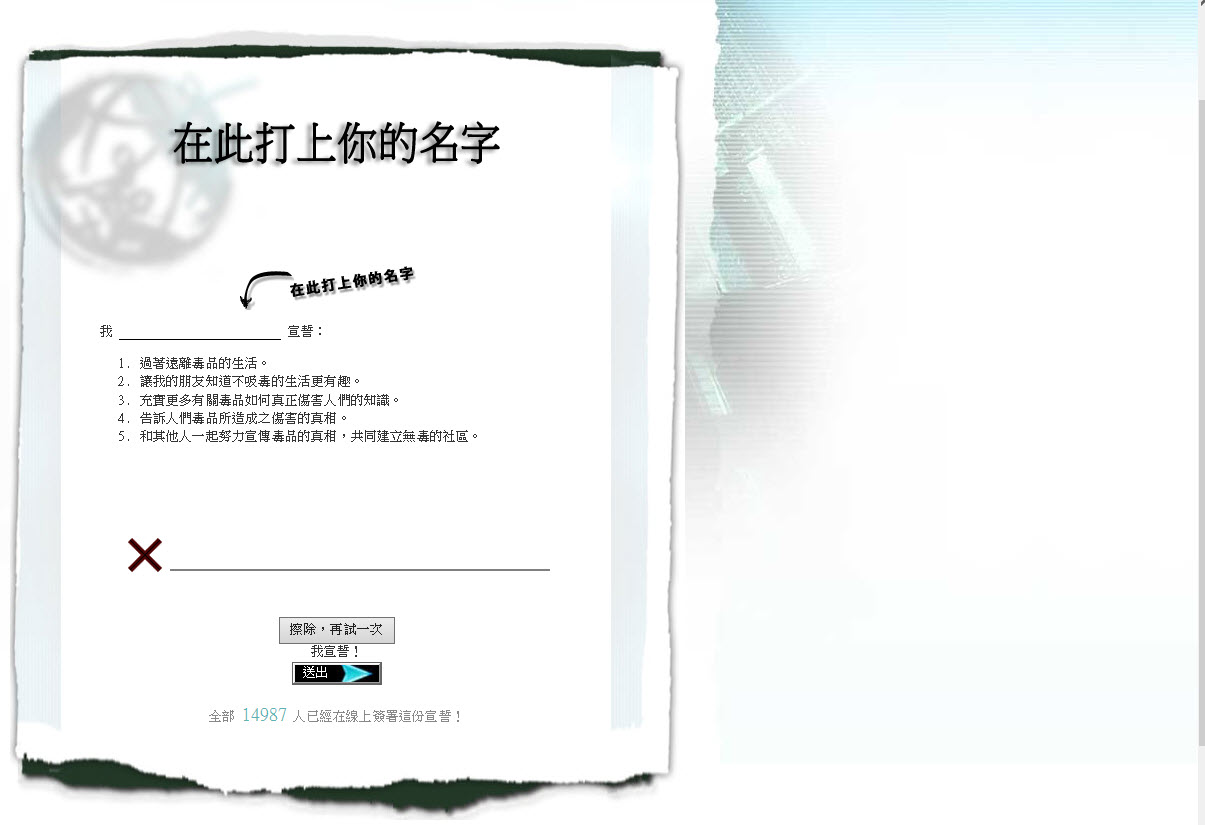 下定決心戒毒後，可到
無毒世界基金會，簽署無毒誓約。

為自己，許下一個
終身幸福的盟約。
http://tw.drugfreeworld.org/takeaction/drug-free-pledge-signing.html